A NIR-spectroscopy-based approach
for detection of fluids
in rectangular glass micro-capillaries
Valentina BELLO and Elisabetta BODO
Laboratory of ElectroOptics

Department of Electrical, Computer and Biomedical Engineering

University of Pavia, Pavia, Italy





(Student Session)
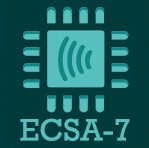 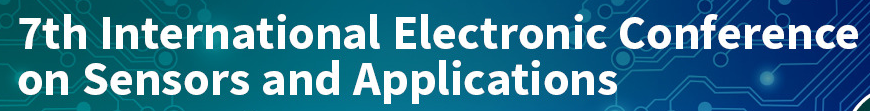 Outline
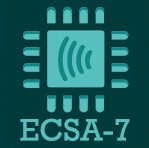 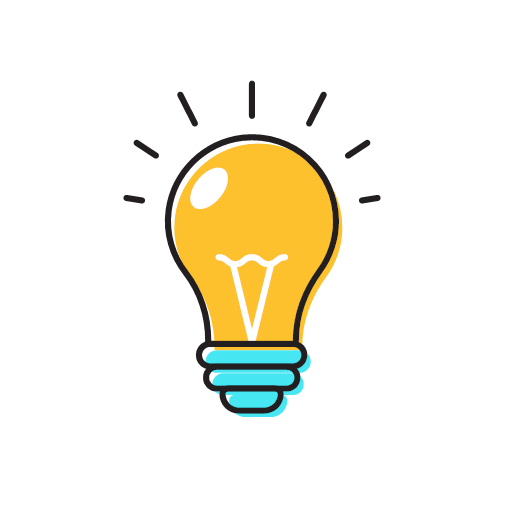 What is microfluidics?
Goal of the work
Micro-opto-fluidic setup
Theoretical model
Results
Conclusions
Future perspectives: what’s next?
1
What is microfluidics?
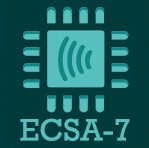 Microfluidics is the science of manipulating and controlling fluids, usually in the range of microliters to microliters, in networks of channels with dimensions from tens to hundreds of micrometres.
APPLICATIONS
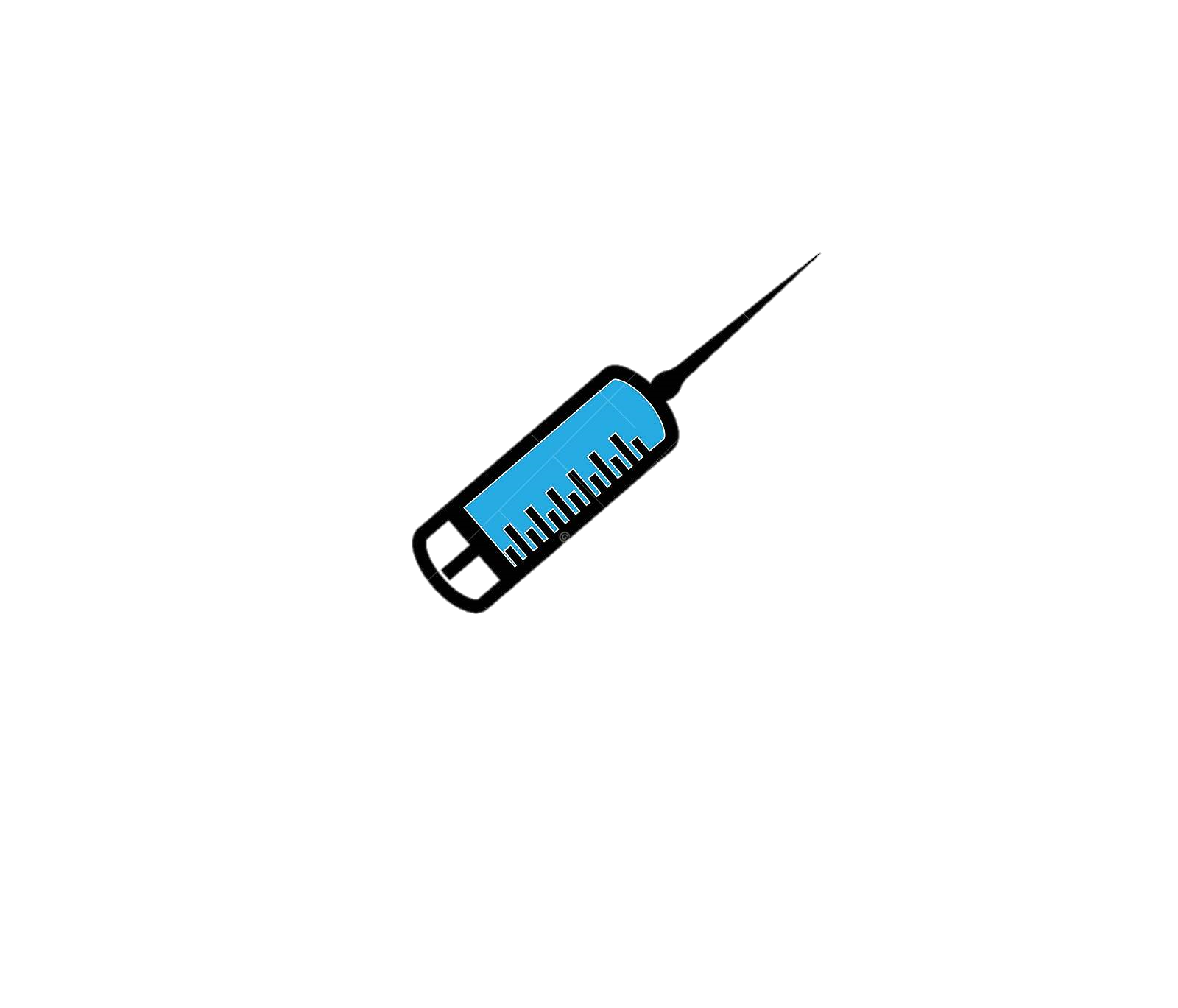 BIOLOGY
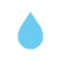 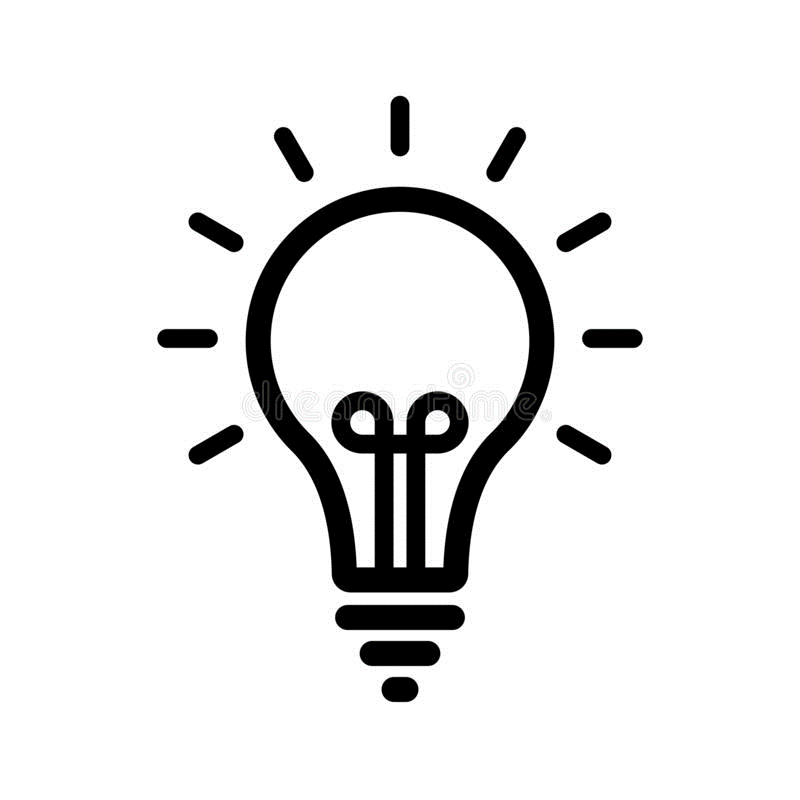 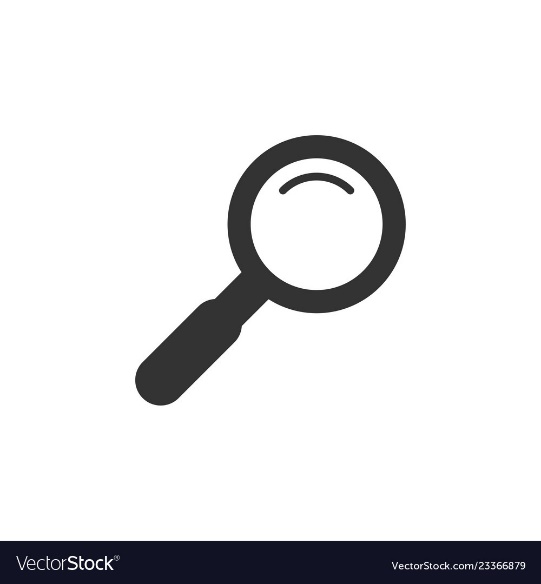 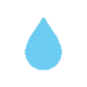 HEALTHCARE
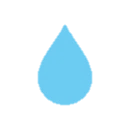 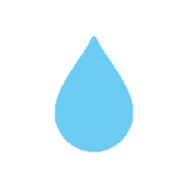 µL VOLUMES
CHEMISTRY
DRUG DISCOVERY
… AND MANY OTHERS!
MICROFLUIDIC CHIP
2
[Speaker Notes: Features of rectangular glass micro-capillaries
They offer a flat surface for optical detection.            They reduce the optical distortions and scattering typical of round cross-section capillaries.        They are low-cost device, commercially available in several formats.

The spectrum of the light reflected from these devices, when illuminated with broadband radiation, is characterized by resonance minima with wavelength position that depends on the geometrical dimensions of the micro-capillary. In previous works, optical resonances in the near infrared region were detected:
by directly monitoring the spectral positions of reflectivity minima#
by monitoring the peaks of reflectivity R(λ) over transmissivity T(λ) (T/R)§ 

#G. Rigamonti et al., Sensors, 2018                             §G. Rigamonti et al., Biomed. Opt. Express, 2017]
Goal of the work
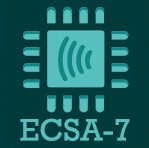 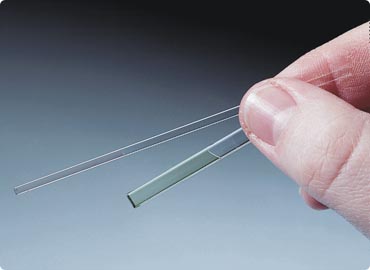 Rectangular glass micro-capillaries: features

Commercially available  low-cost devices.
Reduction of light scattering.
Transparency  optical detection.
Micrometric dimensions  ultra-low volumes of sample.
PERFECT DEVICES
FOR MICRO-OPTO-FLUIDIC SENSING!
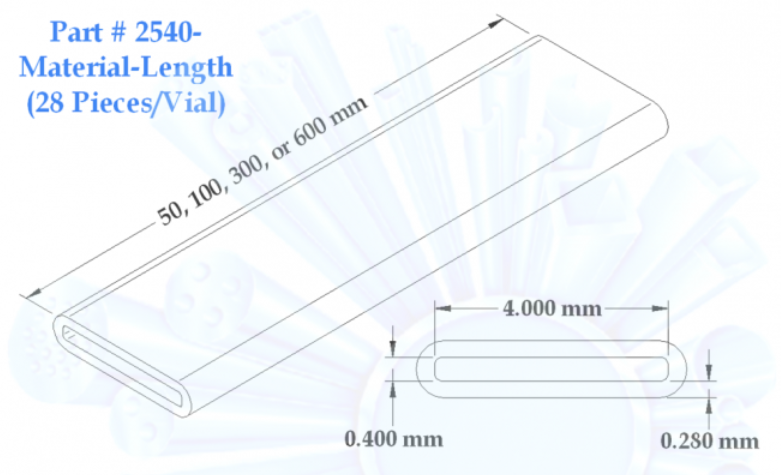 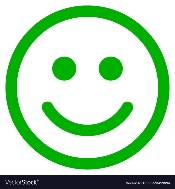 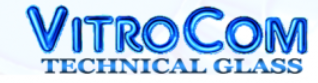 In previous works, we exploited micro-capillaries to measure the real part of the refractive index:
spectral reflectometry# (detection of optical resonances)
spectral shift interferometry$
#Rigamonti et al., Biomed. Opt. Express 2017, 8, 4438
$Bello et al., Sensors 2020, 20, 1043
3
[Speaker Notes: Features of rectangular glass micro-capillaries
They offer a flat surface for optical detection.            They reduce the optical distortions and scattering typical of round cross-section capillaries.        They are low-cost device, commercially available in several formats.

The spectrum of the light reflected from these devices, when illuminated with broadband radiation, is characterized by resonance minima with wavelength position that depends on the geometrical dimensions of the micro-capillary. In previous works, optical resonances in the near infrared region were detected:
by directly monitoring the spectral positions of reflectivity minima#
by monitoring the peaks of reflectivity R(λ) over transmissivity T(λ) (T/R)§ 

#G. Rigamonti et al., Sensors, 2018                             §G. Rigamonti et al., Biomed. Opt. Express, 2017]
Goal of the work
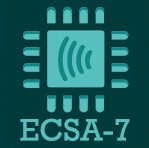 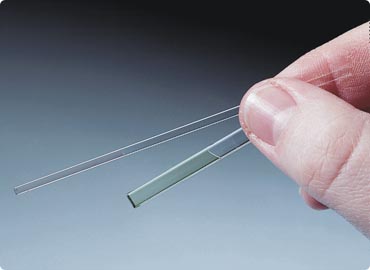 Rectangular glass micro-capillaries: features

Commercially available  low-cost devices.
Reduction of light scattering.
Transparency  optical detection.
Micrometric dimensions  ultra-low volumes of sample.
PERFECT DEVICES
FOR MICRO-OPTO-FLUIDIC SENSING!
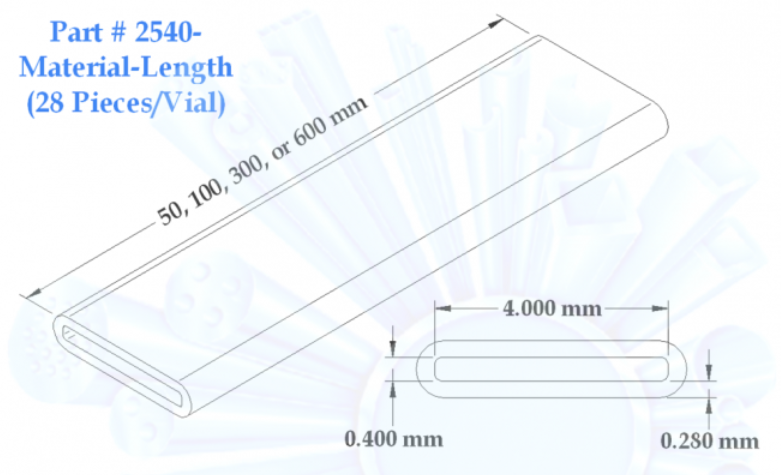 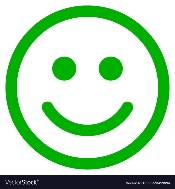 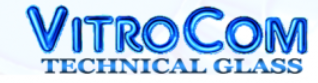 BUT refractive index sensing is non-specific!
we exploit micro-capillaries
for recognition of fluids
based on spectroscopy
in the near infrared region
Hence,
in this work
3
[Speaker Notes: Features of rectangular glass micro-capillaries
They offer a flat surface for optical detection.            They reduce the optical distortions and scattering typical of round cross-section capillaries.        They are low-cost device, commercially available in several formats.

The spectrum of the light reflected from these devices, when illuminated with broadband radiation, is characterized by resonance minima with wavelength position that depends on the geometrical dimensions of the micro-capillary. In previous works, optical resonances in the near infrared region were detected:
by directly monitoring the spectral positions of reflectivity minima#
by monitoring the peaks of reflectivity R(λ) over transmissivity T(λ) (T/R)§ 

#G. Rigamonti et al., Sensors, 2018                             §G. Rigamonti et al., Biomed. Opt. Express, 2017]
Micro-opto-fluidic setup
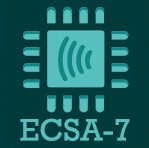 TUNGSTEN
LAMP
OSA
Setup for
remote
non-contact
non-invasive sensing
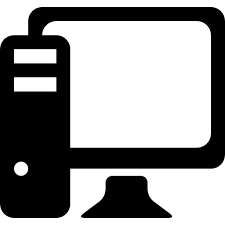 PC
tf
LENS
LENS
w
d
tb
CAPILLARY
CHANNEL
GLASS WALLS
SYRINGE
fluid IN
fluid OUT
MIRROR
electrical connections
multimode optical fibers
4
Theoretical model
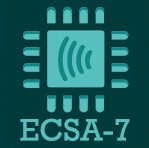 effect of absortpion  Beer-Lambert law

Tair = Pout air(l)/Pin(l)  (with empty channel)	Tsample = Pout sample(l)/Pin(l) (with fluid in channel)

spectral response: SR(l) = Tsample/Tair = Pout sample(l)/Pout air(l)      depends on the absorption features of the sample
incident power Pin(l)
output power Pout(l)
θ1 = 14°
θ7
air
medium 1
θ2
θ6
glass
medium 2
θ2
θ6
280 µm
Model
implemented in
medium 3
fluid
sample
θ3
θ5
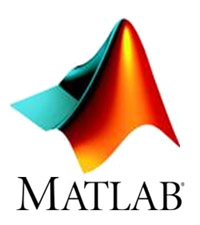 θ5
θ3
400 µm
layered
structure
θ4
θ4
glass
medium 4
280 µm
θ4
θ4
mirror
5
Results – 1
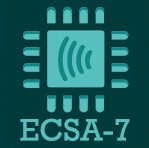 Experimental spectra, in good agreement with theoretical predictions, allowed to distinguish water from several types of alcohol thanks to their different absorption features.
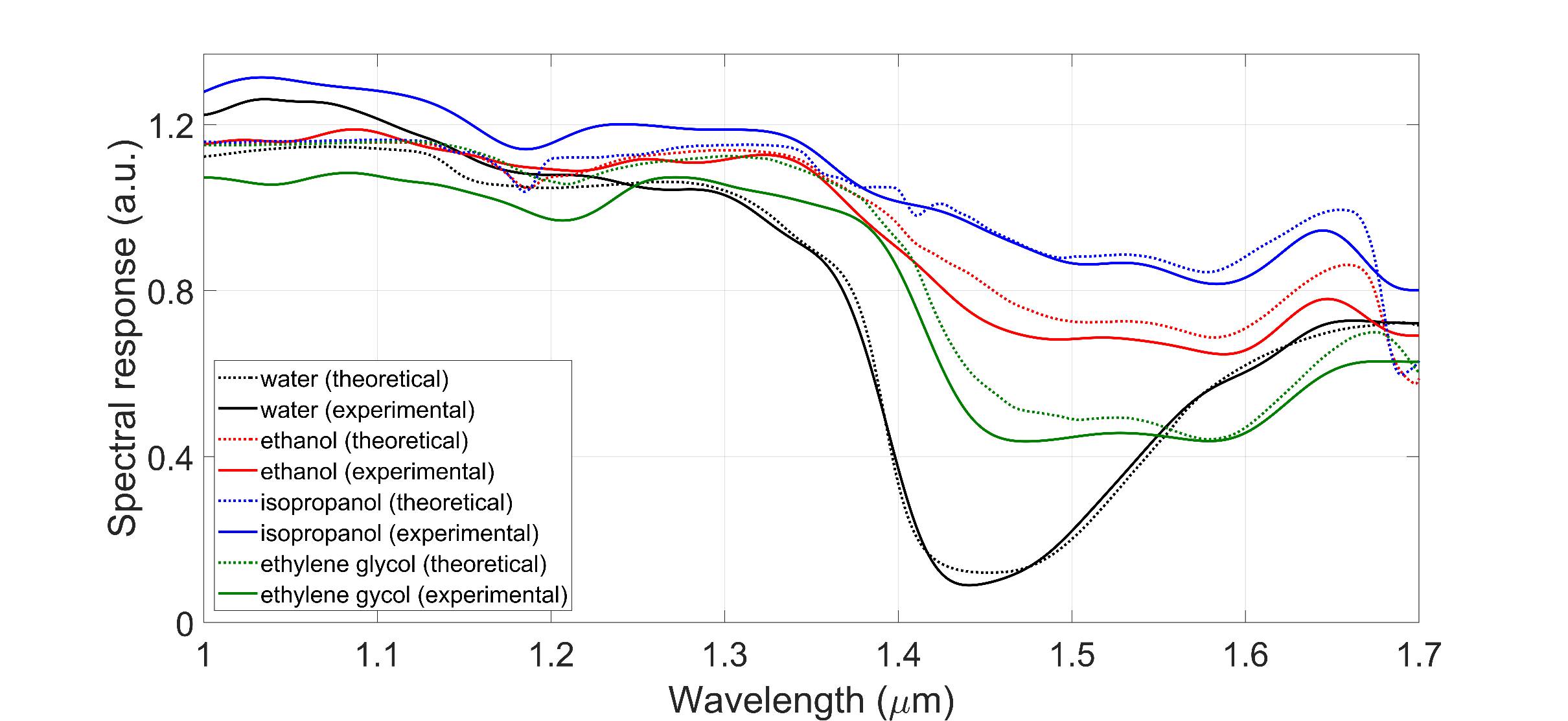 6
Results – 2
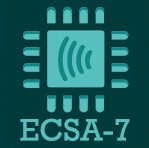 By extending the path length travelled by the light in the channel, spectra of sample can be reconstructed by a higher level of detail.
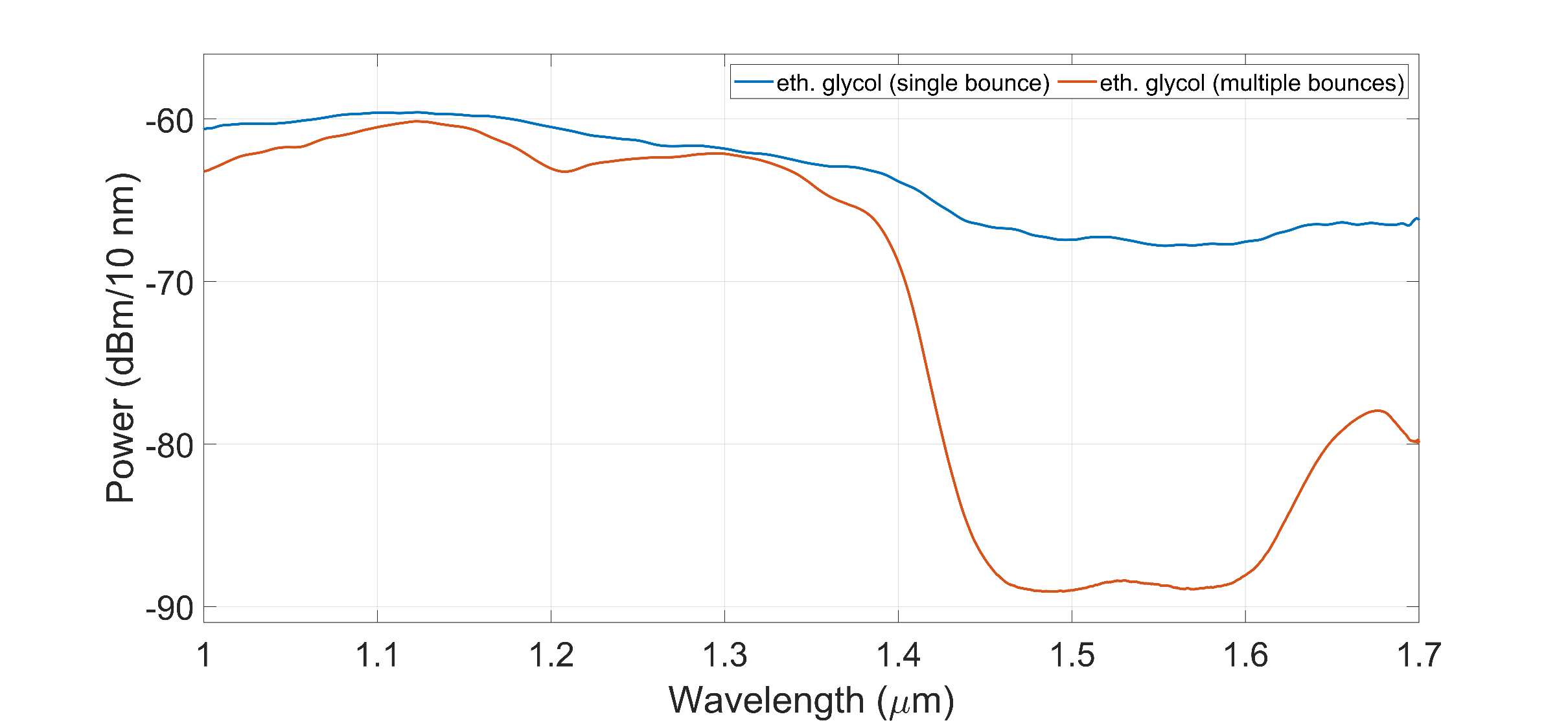 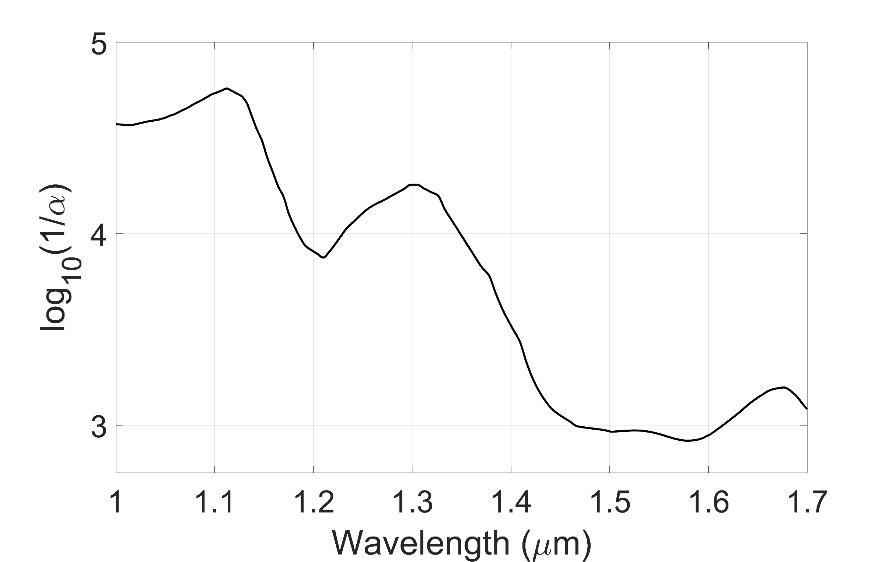 7
Conclusions
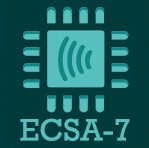 In this work, we have reported a micro-opto-fluidic platform based on rectangular glass micro-capillaries for detection of fluids based on their spectroscopic features.

The micro-capillary is laid onto a bulk mirror and light emitted by a tungsten lamp crosses the channel containing the sample twice. 

A theoretical model was implemented in MATLAB® environment.

Experimental results are in good agreement with the theoretical study. In particular, water and three types of alcohol were tested and distinguished thanks to their absorption profiles. 

Moreover, by extending the light-path inside the channel, absorption profiles of  fluids can be reconstructed with a greater level of detail.
8
Future perspectives: what’s next?
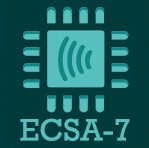 Future work will be devoted to the realization of a more compact setup including a laser diode, a photodetector and a metallization coating instead of the bulky mirror.

Moreover, both sides of the capillary can be coated to obtain a “multiple-bounce” configuration.






The system could be exploited also for the analysis of biological fluids.
out
in
9
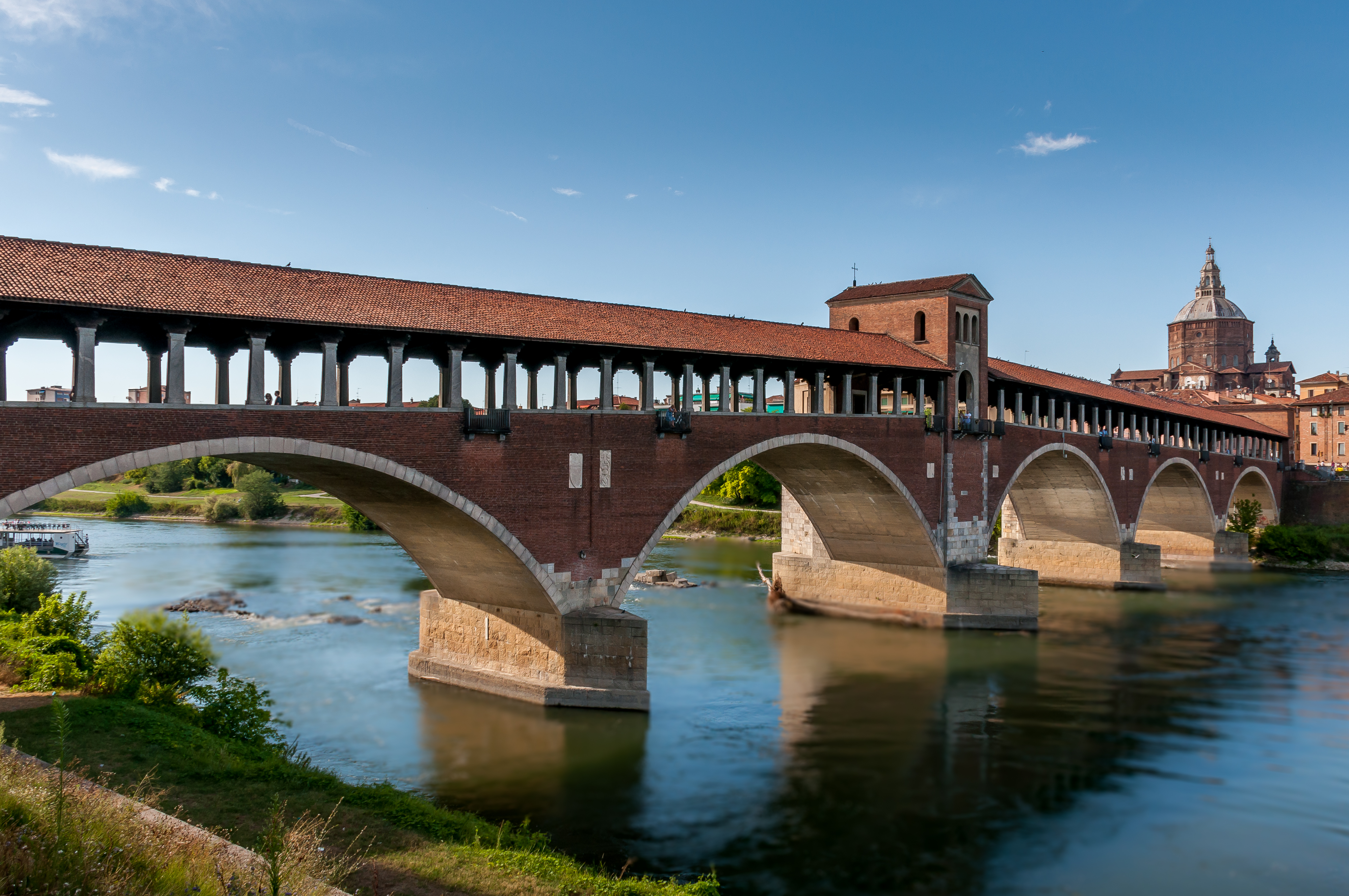 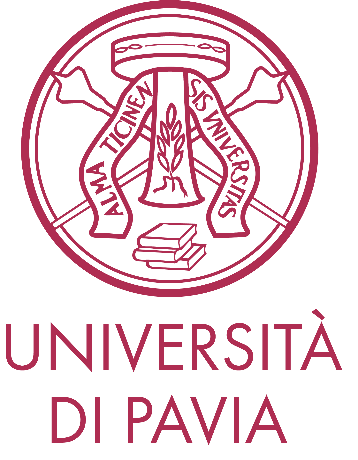 THANK YOU FOR
YOUR KIND ATTENTION!
The authors wish to thank
Prof. SABINA MERLO
for her guidance and fruitful suggestions.
Pavia, Lombardy, Italy